UNIDAD II
ESTADISTICA INFERENCIAL
Población
Muestras 
Tipos de Muestreo
ESTADISTICA INFERENCIAL
La estadística inferencial es una parte de la estadística que comprende los métodos y procedimientos que por medio de la inducción determina propiedades de una población estadística, a partir de una pequeña parte de la misma.
Hacer afirmaciones o inferencias acerca de una población a partir de los resultados obtenidos en una muestra extraída.

Conjunto de métodos probabilísticos y estadísticos utilizados para saber algo acerca de un todo, basándose en una pequeña parte de este
Estadística inferencial
Ejemplo 1: La empresa de consulta YYY  concluyó que el partido político X es el preferido por los Ecuatorianos después de realizar una encuesta con algunos votantes. 

Ejemplo 2: La empresa Nissan decidió rechazar toda la producción de motores del día de hoy al encontrar que un determinado número de ellos se encontraba defectuoso.
IMPORTANCIA
En caso de que no sea factible realizar un estudio completo  por cuestiones de tiempo, recursos o costo, se puede calcular un tamaño de muestra para medir elementos de la población, posteriormente se infiere que el resto de la población se comporta igual que la muestra tomada. 
Es de gran importancia ya que con un muestreo de toda la población se puede examinar y sacar conclusiones en base a una pequeña parte de la misma, dando por sentado que los resultados obtenidos en la muestra es de hecho representativa de toda la población, . 
Una ventaja muy grande es que es mucho más sencillo trabajar con una pequeña parte de un todo que con su totalidad.
Conceptos
Universo es la serie real o hipotética de elementos que comparten unas características definidas relacionadas con el problema de investigación (Fox, 1981).  

Población es un conjunto definido, limitado y accesible del universo que forma el referente para la elección de la muestra. Es el grupo al que se intenta  generalizar los resultados.

Muestra, conjunto de individuos extraído de la población a partir de algún  procedimiento específico. Los valores que obtenemos del análisis estadístico de la muestra se denominan estadígrafos o estadísticos.

Elemento o individuo (muestral) es la unidad más pequeña en la que podemos descomponer la muestra, la población o el universo. Esta unidad puede ser una persona, un grupo, un centro, etc. La identificación de este elemento está en función del problema de investigación.
CONCEPTOS ELEMENTALES
POBLACIÓN

Conjunto de elementos que poseen al menos  una  característica  común  bien definida y susceptible de ser medida. Denotaremos al tamaño de la población por “N”.
CONCEPTOS ELEMENTALES
MUESTRA

Es un subconjunto representativo de la población o universo.

Los conceptos de muestra y población son relativos. Lo que en un estudio puede ser una población, en otro puede ser una muestra.

El interès de la Estadistica es proporcionar mètodos que permitan elegir una muestra de datos representativos destinado a suministrar información acerca de una población, será fundamental que los elementos deben tener todas las caracteríticas de la población. 
Denotamos al tamaño de la muestra por “n”
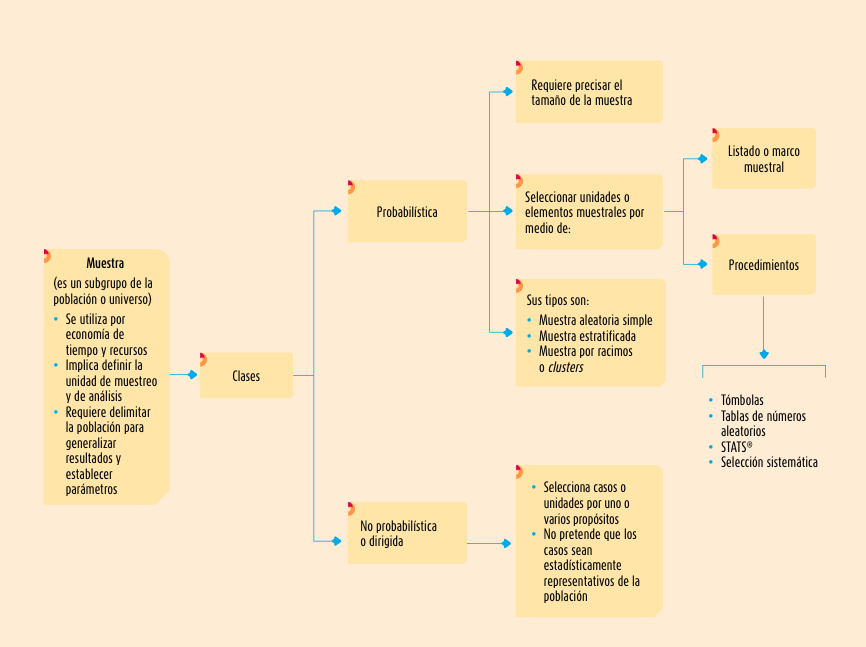 Unidades de muestreo
Errores en la delimitación de la población
¿¿¿SE ACUERDAN???

Investigación sobre el uso de la televisión entre los niños. 
Unidad de muestreo/análisis son los niños.
¿de qué población se trata? ¿De todos los niños del mundo? ¿De todos los niños del Ecuador? 
Sería muy ambicioso y prácticamente imposible referirnos a poblaciones tan grandes.

¿Cómo delimitaría la población?
CONCEPTOS ELEMENTALES
MUESTREO

Si lo que pretendemos es extrapolar al global de la población la descripción de la muestra, la segunda debería ser representativa de la primera
ESTADÍSTICA
Obtener fotografías y/o representaciones de la realidad de un conjunto de individuos.
Concepto de población.
Concepto de muestra.
N
n
DESARROLLO
TAMAÑO DE LA MUESTRA

Una muestra no es más que una parte de la población con cierto número de elementos. A ese número se le llama tamaño de la muestra o tamaño muestral y es de importancia vital.

Generalmente se denota al tamaño poblacional con la letra mayúscula N y al tamaño muestral con la letra minúscula n.
Tamaño de la Muestra
1-15
Tamaño de la Muestra
Cálculo del Tamaño de la Muestra desconociendo el Tamaño de la Población o infinito.

La fórmula para calcular el tamaño de muestra cuando se desconoce el tamaño de la población es la siguiente:
Z--------NIVEL DE CONFIANZA
P-------- TOMAMOS 0,5 (NO HAY ESTUDIOS PREVIOS). (PROBABILIDAD DE QUE OCURRA EL EVENTO)
Q--------(1-P) (PROBABILIDAD DE QUE NO OCURRA)
E--------ERROR MUESTRAL MAXIMO ADMITIDO
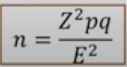 1-16
NIVELES DE CONFIANZA. Z
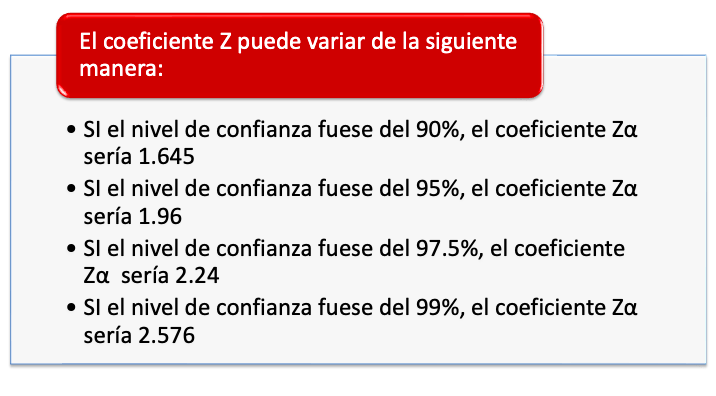 Ejercicio 1 :
¿A cuántas familias tendríamos que estudiar para conocer la preferencia del mercado en cuanto a las marcas de shampoo para bebé, si se desconoce la población total?

Nivel de confianza = 95%;
Precisión- límite de error muestral = 3%;
Proporción esperada = asumamos que puede ser próxima al 5%; si no tuviésemos ninguna idea de dicha proporción utilizaríamos el valor p = 0.5 (50%) que maximiza el tamaño muestral.
Tamaño de la Muestra
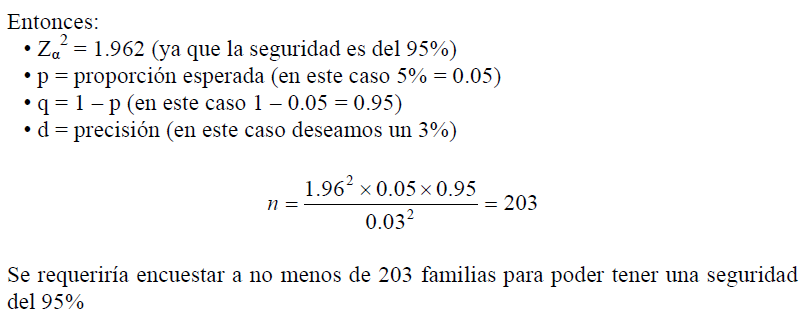 1-19
Cálculo del Tamaño de la Muestra conociendo el Tamaño de la Población
La fórmula para calcular el tamaño de muestra cuando se conoce el tamaño de la población es la siguiente:
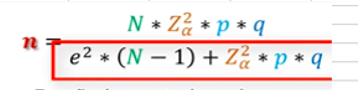 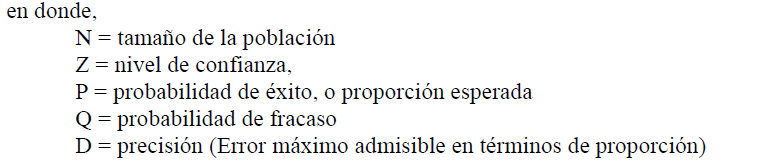 1-20
EJERCICIO 2
:¿A cuántas familias tendríamos que estudiar para conocer la preferencia del mercado en cuanto a las marcas de shampoo para bebé, si se conoce que el número de familias con bebés en el sector de interés es de 15,000?

Seguridad = 95%;
Precisión o limite de error muestral= 5%; 
Proporción esperada ??
EJERCICIO 3
Se trata de realizar un estudio de mercado para iniciar un negocio de regalos dirigido a personas entre 18 y 35 años de edad, hombres y mujeres, del nivel socio-económico B y C de Riobamba , Ecuador. De acuerdo a las estadísticas, la población entre 18 y 35 años de edad perteneciente a los niveles socioeconómicos B y C es de 32,084 personas.
Para obtener los datos se debe realizar una encuesta y aplicar un cuestionario a un determinado número de personas que tengan dichas características, y para ello es necesario calcular el tamaño de muestra a considerar en el estudio.

Calcule el tamaño muestral
PROGRAMAS DE CALCULO MUESTRA
https://www.questionpro.com/es/calculadora-de-muestra.html

https://es.surveymonkey.com/mp/sample-size-calculator/
TIPOS DE MUESTREOS
ESQUEMAS MUESTRALES BÁSICOS:

Muestreo probabilístico

Muestreo no probabilístico
MUESTREOS PROBABILÍSTICOS
Permiten:
Determinar qué parte de la realidad (muestra), relacionada con el objeto de investigación, debe ser estudiada en la investigación propuesta, de manera tal que permita extender los resultados de esta (inferencias) a toda esa realidad de dónde se obtuvo (universo o población).
Valorar el error de muestreo.
La selección de las unidades muestrales se realiza utilizando un esquema muestral basado en las probabilidades que tienen los sujetos de la población en formar parte de la muestra.
MUESTREOS NO PROBABILÍSTICOS
La elección de los elementos no depende de la probabilidad, sino de causas relacionadas con las características del investigador o del que hace la muestra.
Aquí, el procedimiento no es mecánico ni basado en fórmulas de probabilidad, sino que depende del proceso de toma de decisiones del investigador.
Desde luego, las muestras seleccionadas por decisiones subjetivas tienden a estar sesgadas.
MUESTREOS NO PROBABILÍSTICOS
Las muestras no probabilísticas tienen la ventaja de tener gran utilidad para un determinado diseño de estudio, que requiere no tanto de una “representatividad de elementos de una población, sino de una cuidadosa y controlada elección de sujetos con ciertas características especificadas, previamente, en el planteamiento del problema”. 

Al ser comparadas con las muestras probabilísticas sus mayores desventajas están dadas por la imposibilidad de calcular con precisión el error estándar, es decir, no se pueden calcular con qué nivel de confianza se hace una estimación.  Los datos no pueden generalizar la población que le dio origen a la muestra.
TIPOS DE MUESTREOS NO PROBABILÍSTICO
Muestras fortuitas o de voluntarios
Muestreo por selección de expertos
Muestreo por cuotas
Muestreo de poblaciones móviles
Muestreo accidental o deliberado.
DESARROLLO
MUESTREO NO PROBABILÍSTICO:

Muestras fortuitas o de voluntarios: Consiste en estudiar los casos que de manera fortuita llegan al investigador o en usar sujetos que se presten para realizar el estudio.

Ej. 1: Es acaso posible obtener una muestra de un tamaño adecuado de enfermos cuyo padecimiento tiene una prevalencia de 1 por cada 10000 habitantes?

Ej. 2: Cualquier persona se prestaría a ser observada mientras se entrega a actividades sexuales, aunque conozca que el objetivo de la observación sea estudiar el comportamiento o respuesta de su organismo?
DESARROLLO
MUESTREO NO PROBABILÍSTICO:

2. Muestreo por selección de expertos (muestreo opinático o al juicio): Es una técnica usada por expertos con la intención de seleccionar especímenes típicos o representativos de un fenómeno en particular con fines fundamentalmente experimentales. Ej: Aparición de un nuevo microorganismo que cause enfermedad.

3. Muestreo por cuotas: Consiste en la selección de cantidades específicas de sujetos, proporcionales al tamaño de la población, sobre la base de algunas características demográficas. Ej: Estudio de mercado, opiniones, gustos.
https://www.encuesta.com/blog/muestreo-por-cuotas/

4. Muestreo de poblaciones móviles (Método de captura – marcaje – recaptura de insectos, peces, aves, etc.): Utilizado en la rama de la zoología, sobre todo para estudiar el comportamiento migratorio de los animales y la estimación del tamaño poblacional.
MUESTREOS NO PROBABILÍSTICO
Muestreo accidental o deliberado:

Se incluyen, en la muestra, todos los elementos o casos disponibles, seleccionados, arbitrariamente, hasta alcanzar el número fijado por el investigador. 

Permite seleccionar, explícitamente, cierto tipo de elementos o casos que el investigador considera más representativos, típicos o con posibilidades de ofrecer mayor cantidad de información.
https://es.educaplay.com/recursos-educativos/669281-muestreo_accidental.html
DESARROLLO
MUESTREO NO PROBABILÍSTICO

IMPORTANTE:
Los métodos no probabilísticos presentan varios defectos, fundamentalmente el de no estimar el error de muestreo, pero siguen siendo de gran utilidad en caso de la existencia de problemas cuyo estudio solo es posible realizarlo con muestras de este tipo.

Si la selección muestral se organiza y realiza con rigor y sobre una base teórica bien justificada, los resultados son válidos.

Muestra no probabilística NO es equivalente a muestra no representativa.
https://es.educaplay.com/recursos-educativos/666583-muestreo.html
DESARROLLO
MUESTREO PROBABILÍSTICO:

En este tipo de esquema se hace uso de la teoría de la probabilidad, razón por la que son más usados en los trabajos de carácter investigativo o científico.

Analizaremos solo los siguientes cuatro esquemas básicos:

Muestreo aleatorio simple (MAS).
Muestreo sistemático (MS).
Muestreo aleatorio estratificado (MAE).
Muestreo por conglomerados (MC).
DESARROLLO
MUESTREO ALEATORIO SIMPLE:

La esencia de este diseño muestral radica en que todos los sujetos de la población en estudio deben tener la misma probabilidad de ser seleccionados, siempre que no existan diferencias marcadas, para la característica en estudio, entre subgrupos poblacionales.

Los pasos para llevar a cabo este esquema son los siguientes:
Enumerar consecutivamente todos los elementos de la población a muestrear.
Seleccionar los elementos que componen la muestra empleando algún mecanismo aleatorio.
DESARROLLO
MUESTREO ALEATORIO SIMPLE:
Ejemplo:
Supongamos que se desea conocer la estatura media de una población compuesta por 149 adultos mayores de la provincia de Chimborazo.
En primer lugar necesitamos una relación con los nombres de todos los adultos mayores de la provincia Chimborazo y a cada uno de ellos se le asigna un número de orden. 
Si el tamaño de muestra (calculado por la formulación correspondiente a este tipo de muestreo) resulta ser de 15.
Se realiza un sorteo a partir del cual se obtienen 15 nuevos números entre 1 y 149 o entre 0 y 148.
Los individuos cuyos números hayan salido en el sorteo serán los que integrarán la muestra. 

Este muestreo tiene el inconveniente que necesita tener como marco muestral la lista de los adultos mayores en Chimborazo.
Para realizar el sorteo se utilizan las tablas de números aleatorios.
DESARROLLO
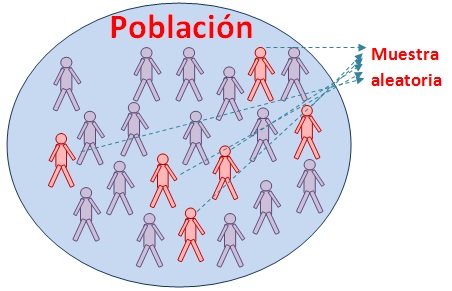 DESARROLLO
2.  MUESTREO SISTEMÁTICO:

Este muestreo es una variante del anterior, se parte de que, además de conocer a todos los individuos que integran la población, se puede obtener una lista o marco muestral en el cual el ordenamiento de estos guarde cierta relación con la característica en estudio o que exista un desorden total en relación con dicha característica.
DESARROLLO
2.  MUESTREO SISTEMÁTICO:

Ejemplo:
Si nos interesaría estudiar el salario medio de los trabajadores de salud del cantón Riobamba, el ordenamiento podría ser una lista de los trabajadores por categorías ocupacionales (relacionadas con el salario).
Aparecerían primero los grupos de menor salario y por último los grupos de salarios mayores, así garantizaríamos tener en la muestra todos los salarios si seleccionamos los sujetos de la forma siguiente:

Si el tamaño de la población de estudio (universo) es de 280 y el tamaño de la muestra calculado es de 35.
Se calcula el cociente del tamaño de la población entre el tamaño muestral 280/35 = 8.
Se selecciona de forma aleatoria un número entre 1 y 8 el cual será el primer individuo escogido.
Si el primer número escogido sería 4 entonces los restantes serían 4+8 = 12; 12+8 = 20, etc, el último seleccionado sería 276.
DESARROLLO
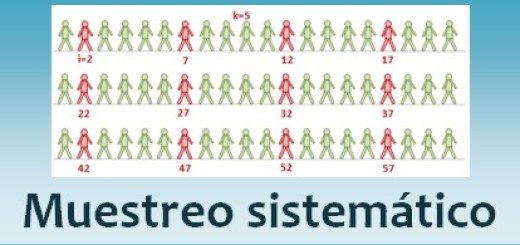 DESARROLLO
3. MUESTREO ALEATORIO ESTRATIFICADO:

Este tipo de diseño de muestras se creó para casos en los que se conoce o se sospecha la existencia de diferencias significativas entre subgrupos poblacionales para la característica de estudio.

La idea básica es la posibilidad de dividir la población en subgrupos tales que, dentro de cada uno, los elementos que lo integran sean similares entre sí, mientras que de un subgrupo a otro hay diferencias notables en cuanto a la características en estudio. A estos subgrupos se les llama estratos.
DESARROLLO
3.  MUESTREO ALEATORIO ESTRATIFICADO:
Ejemplo:
Un ejemplo de esta forma de división de la población es el siguiente:
Se conoce que el nivel de conocimiento de los TAPS de la provincia Chimborazo está relacionado estrechamente con el estudio sistemático, luego la población que se desea estudiar se podría calificar en dos grandes grupos: Estrato de TAPS urbanos y TAPS rurales, o TAPS masculinos y TAPS femeninos.

Se procede de esta manera:
Se divide la población en estratos y para esto se hace una lista de todos los elementos (Marco muestral por estratos).
El tamaño de muestra calculado se divide entre los estratos formados, según algún criterio de asignación, de modo tal que todos lo estratos aporten sujetos a la muestra.
Se aplica el MAS en cada uno de los estratos son sus fórmula básica y la muestra sería el promedio de esta.
DESARROLLO
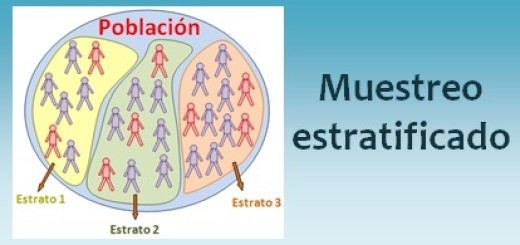 DESARROLLO
4.  MUESTREO POR CONGLOMERADOS:

Este diseño es el que viene a solucionar en cierta medida que se necesite un censo o listado de la población ambas cosas que resultan difíciles de obtener en muchos casos.

Para utilizar este esquema también se parte de una división de la población, pero en este caso en lugar de buscar homogeneidad dentro de esos subgrupos lo que se pretende es todo lo contrario, que todos y cada uno de los subgrupos muestren la misma variabilidad de la característica en estudio de la población, es decir, que cada uno sea representativo de la población original, en relación con esa característica. A estos subgrupos se les da el nombre de conglomerados.
DESARROLLO
4.  MUESTREO POR CONGLOMERADOS:

El tamaño de muestra total se divide entre los conglomerados que se seleccionen para la muestra, según criterio de asignación similares a los que son utilizados en el MAE.

Para este diseño el procedimiento a seguir sería:

Dividir una población por conglomerados (generalmente zonas geográficas).
Seleccionar un cierto número de conglomerados, por algún procedimiento aleatorio.
Seleccionar los sujetos, dentro de los conglomerados escogidos, según los tamaños de muestra asignados a cada uno de ellos, empleando el Muestreo Aleatorio Simple (MAS) o el Muestreo sistemático (MS).
DESARROLLO
https://es.educaplay.com/recursos-educativos/4887833-tipos_de_muestreo_estadistico.html
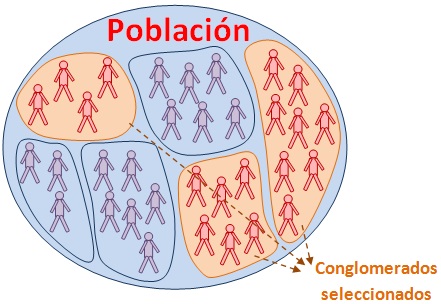 DESARROLLO
DIFERENCIAS ENTRE MUESTREO NO PROBABILÍSTICO Y PROBABILÍSTICO
PREGUNTAS
http://asignatura.us.es/afunmet/guia_y_material/nacetiposmuestreo.htm
1-47
EJERCICIO
BIBLIOGRAFÍA
Morales, J.E.  (2006). Nociones de Estadística para profesionales de la salud. La Habana: Ecimed.
Hernández, S. R., Fernández, C. C., Baptista, L. P. (2010). Metodología de la Investigación (5ta ed.). México: McGraw-Hill/Interamericana.
Álvarez, C. R. (2007). Estadística aplicada a las ciencias de la salud (1ra ed.). Madrid: Díaz de Santos.
Castillo, M. I., Guijarro, G. M. (2005). Estadística descriptiva y cálculo de probabilidades. Madrid: Pearson Educación.
http://www.bioestadistica.uma.es/baron/apuntes/